Module 2: Mandated Tasks of United Nations Peacekeeping Operations
Lesson
2.5
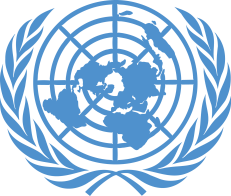 Conflict Related Sexual Violence
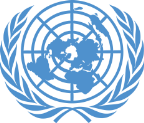 Aim 

To provide an understanding of the obligations of peacekeeping personnel in effectively addressing conflict related sexual violence (CRSV).
UN Core Pre-Deployment Training Materials 2016
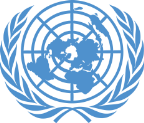 Relevance 

Peacekeeping personnel are expected to:
Protect civilians – including from sexual violence in conflict
Protect women and children – especially vulnerable
UN Core Pre-Deployment Training Materials 2016
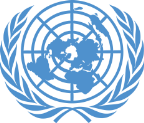 Learning Outcomes 

Learners will:
Explain CRSV
Identify CRSV as a punishable crime
Describe roles and responsibilities of peacekeeping personnel
Explain how a peacekeeping operation (PKO) coordinates action to address CRSV
UN Core Pre-Deployment Training Materials 2016
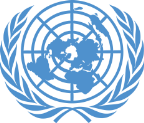 Learning Overview
Special Attention to Sexual Violence in Conflict
Definition
UN Leads in Addressing CRSV
Legal Framework
UN Guidance on CRSV
Addressing CRSV in UN Peacekeeping 
Roles and Responsibilities
Coordination with Partners
What Individual Peacekeeping Personnel Can Do
UN Core Pre-Deployment Training Materials 2016
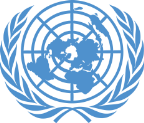 Special Attention to 
Sexual Violence in Conflict
Prevalent in conflicts – tactic of war
Increased risk for women and girls
Traumatic effects
Culture of impunity
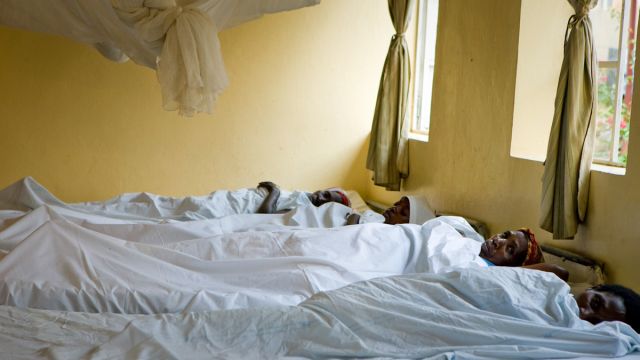 1
UN Core Pre-Deployment Training Materials 2016
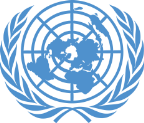 Definition
“CRSV refers to incidents or patterns of sexual violence in conflict or post-conflict situations which include: rape, sexual slavery, forced prostitution, forced pregnancy, enforced sterilization or any other form of sexual violence of comparable gravity against women, men, girls or boys”.
2
UN Core Pre-Deployment Training Materials 2016
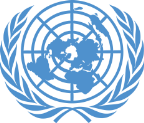 Realities on the Ground
3
UN Core Pre-Deployment Training Materials 2016
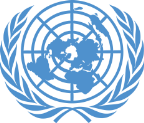 Differences with Related Issues
Gender based violence (GBV)
Sexual and gender based violence (SGBV)
Sexual exploitation and abuse (SEA)
Harmful traditional practices
“Survival sex”
4
UN Core Pre-Deployment Training Materials 2016
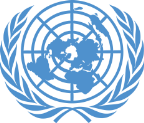 Links with Cross-Cutting Thematic Tasks
Human rights
Protection of civilians (POC)
Women peace and security (WPS)
Child protection
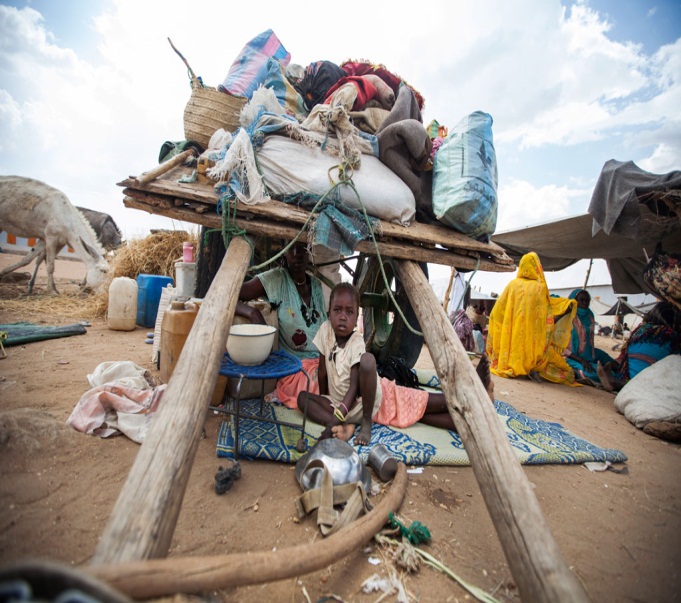 5
UN Core Pre-Deployment Training Materials 2016
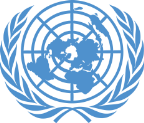 UN Headquarters Roles and Responsibilities in 
Addressing CRSV
Special Representative of the Secretary-General on Sexual Violence in Conflict (SRSG-SVC)
Team of Experts
UN Action Against Sexual Violence in Conflict
UN Entity for Gender Equality and the Empowerment of Women (UN Women)
DPKO
6
UN Core Pre-Deployment Training Materials 2016
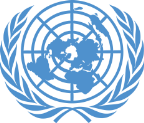 Legal Framework
International law
National law
Security Council resolutions
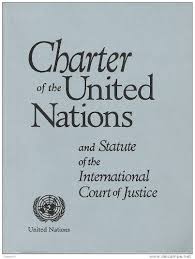 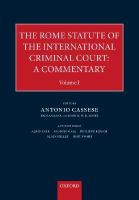 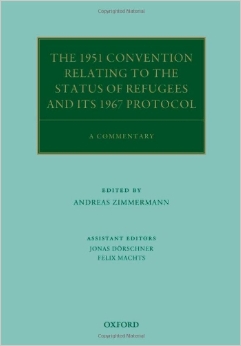 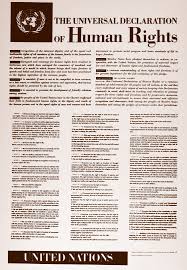 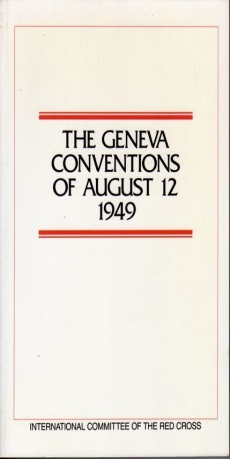 7
UN Core Pre-Deployment Training Materials 2016
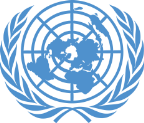 UN Guidance on CRSV
Secretary-General’s Policy Committee Decision No. 2010/30
DPKO/DFS Policy on Mainstreaming and Implementing the CRSV Mandate in UN PKOs
DPKO/DFS Guidelines on CRSV
The Analytical Inventory of Peacekeeping Practice (2010)
Early-Warning Indicators Matrix
9
UN Core Pre-Deployment Training Materials 2016
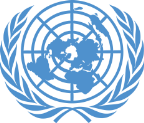 Addressing CRSV in UN Peacekeeping
Prevention and response measures
Political dialogue and advocacy
Community engagement
UN presence for vulnerable areas/populations
Situational awareness, early-warning, operational readiness, 
commitment
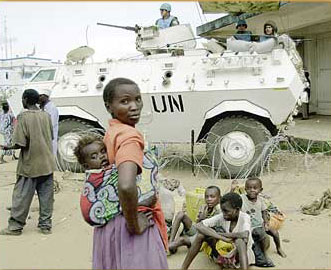 10
UN Core Pre-Deployment Training Materials 2016
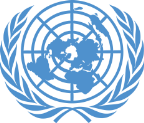 Roles and Responsibilities
Women Protection Adviser
Advise mission leadership
Mainstream CRSV issues
Establish monitoring, analysis and reporting arrangements (MARA)
Carry out prevention activities
Dialogue with parties to the conflict
Strengthen coordination
Training and capacity-building
Goal
Prevent & Respond to CRSV
11
UN Core Pre-Deployment Training Materials 2016
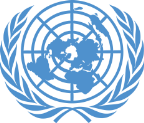 Other Units
12
UN Core Pre-Deployment Training Materials 2016
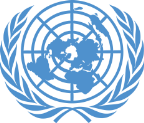 Special Roles of Military and Police
Physical protection
Proactive approach
Monitoring and reporting
Investigations
Prevent & Respond to CRSV
13
UN Core Pre-Deployment Training Materials 2016
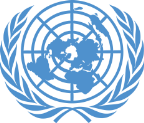 Coordination with Partners
UNCT coordinates services for survivors:
Health care
Psychosocial support
Legal aid
Socio-economic reintegration services or livelihood support
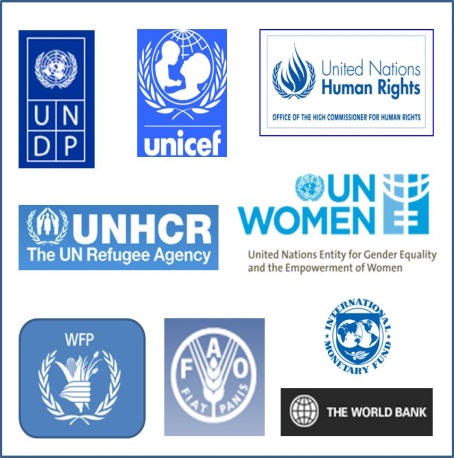 14
UN Core Pre-Deployment Training Materials 2016
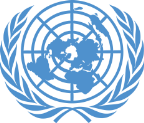 What Individual Peacekeeping Personnel Can Do
Support and encourage local authorities in addressing and combatting CRSV 
Consult women and men
Talk to women and men separately
Be proactive to prevent CRSV
Respond to potential/actual threats
Share information
Locate local organizations for victim assistance
15
UN Core Pre-Deployment Training Materials 2016
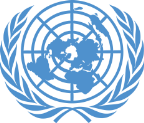 Summary of Key Messages

Conflict related sexual violence (CRSV)
CRSV as a punishable crime
Roles and responsibilities of peacekeeping personnel
How a peacekeeping operation (PKO) coordinates action to address CRSV
UN Core Pre-Deployment Training Materials 2016
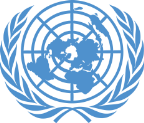 Questions
UN Core Pre-Deployment Training Materials 2016
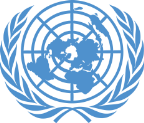 Learning Activity

Learning Evaluation
UN Core Pre-Deployment Training Materials 2016